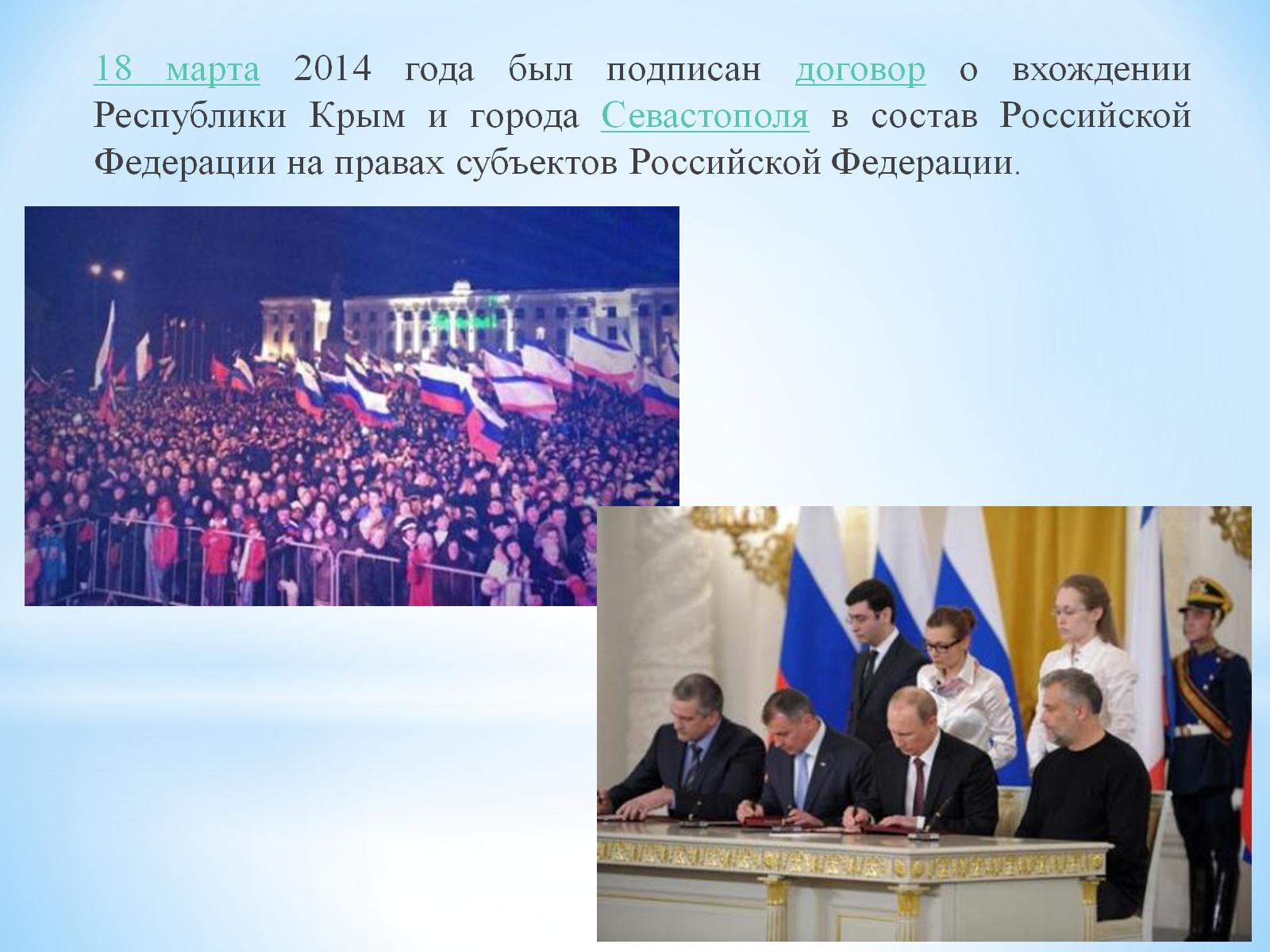 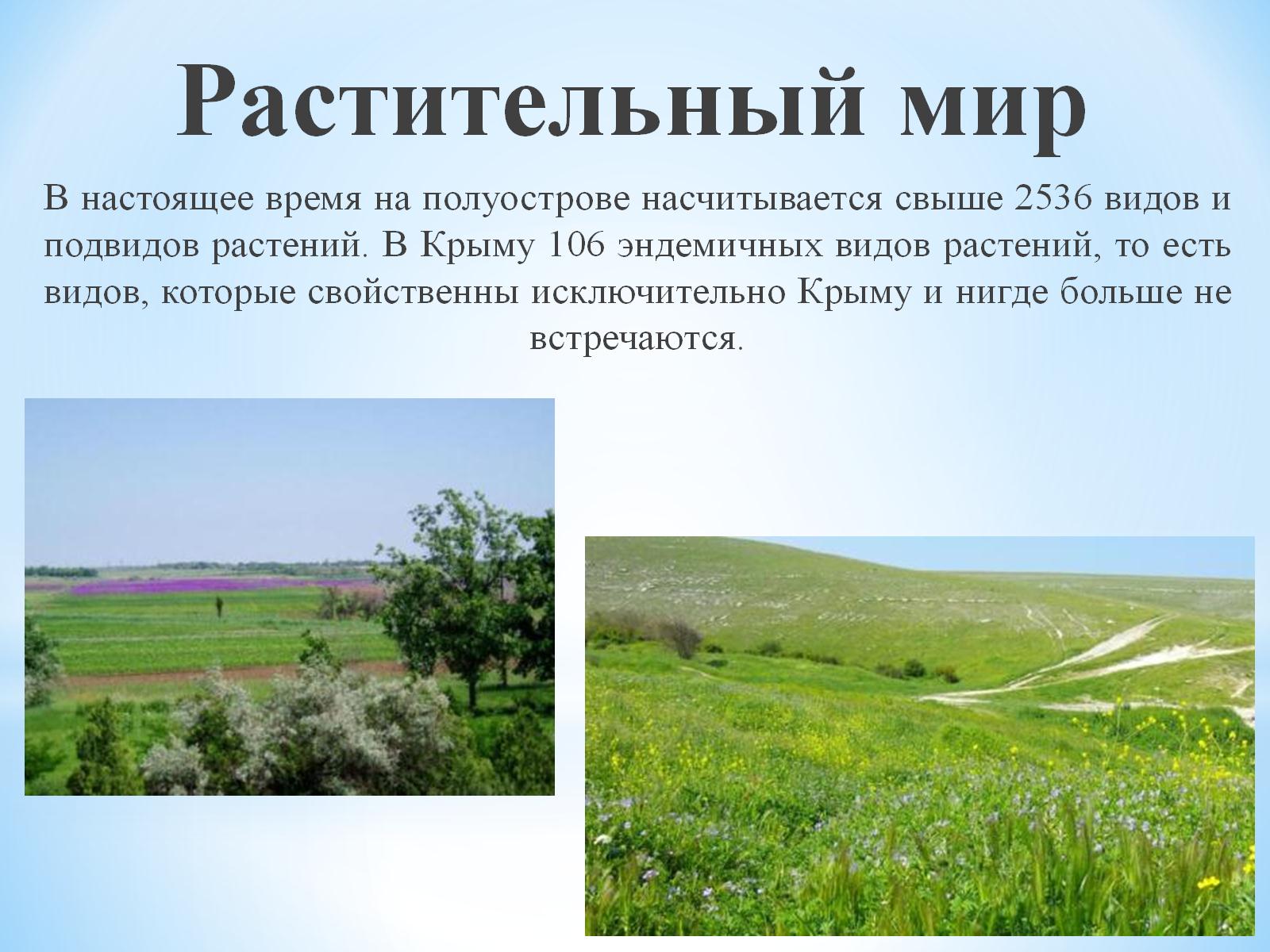 В настоящее время на полуострове насчитывается свыше 2536 видов и подвидов растений. В Крыму 106 эндемичных видов растений, то есть видов, которые свойственны исключительно Крыму и нигде больше не встречаются.
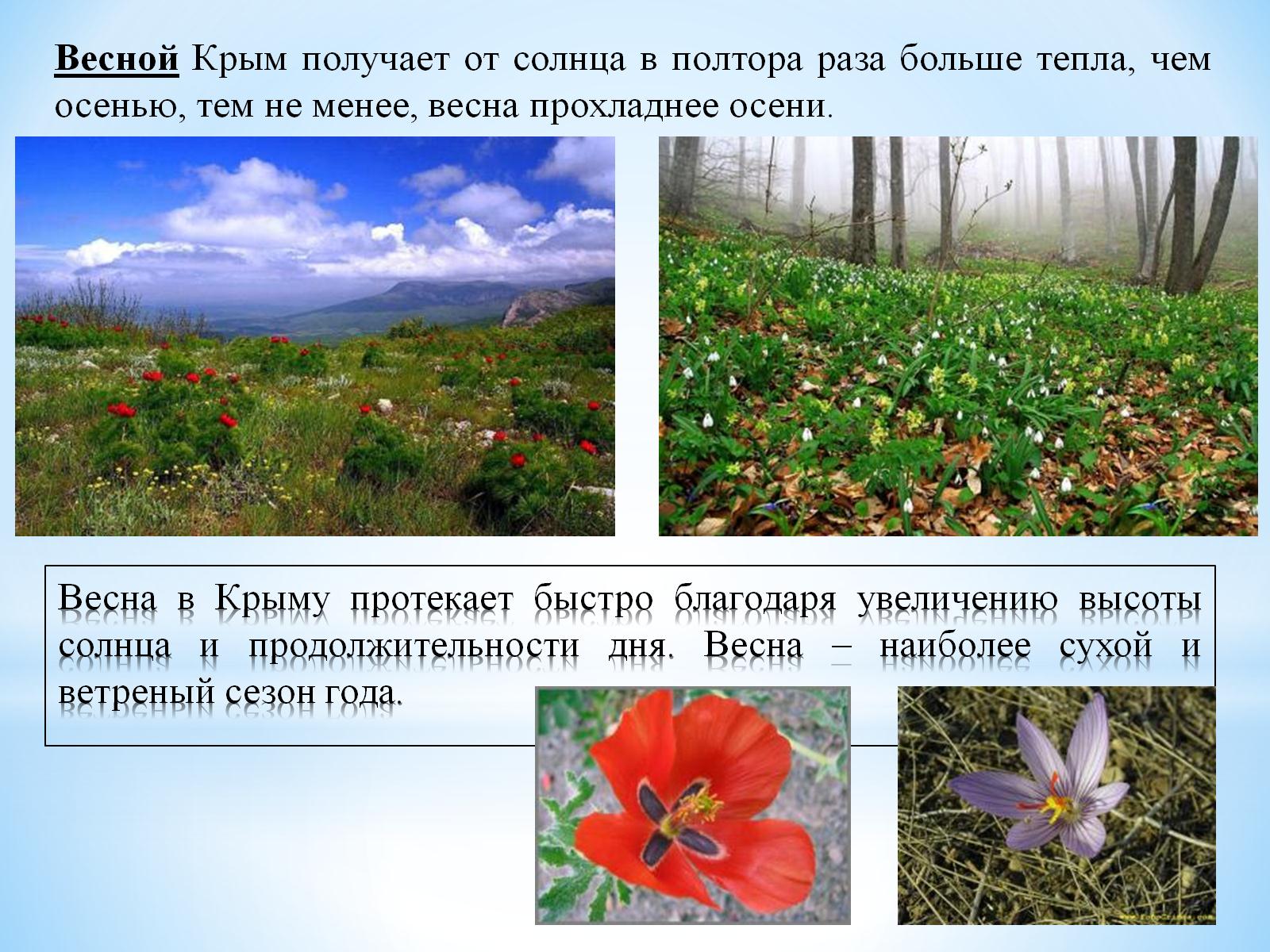 Весна в Крыму протекает быстро благодаря увеличению высоты солнца и продолжительности дня. Весна – наиболее сухой и ветреный сезон года.
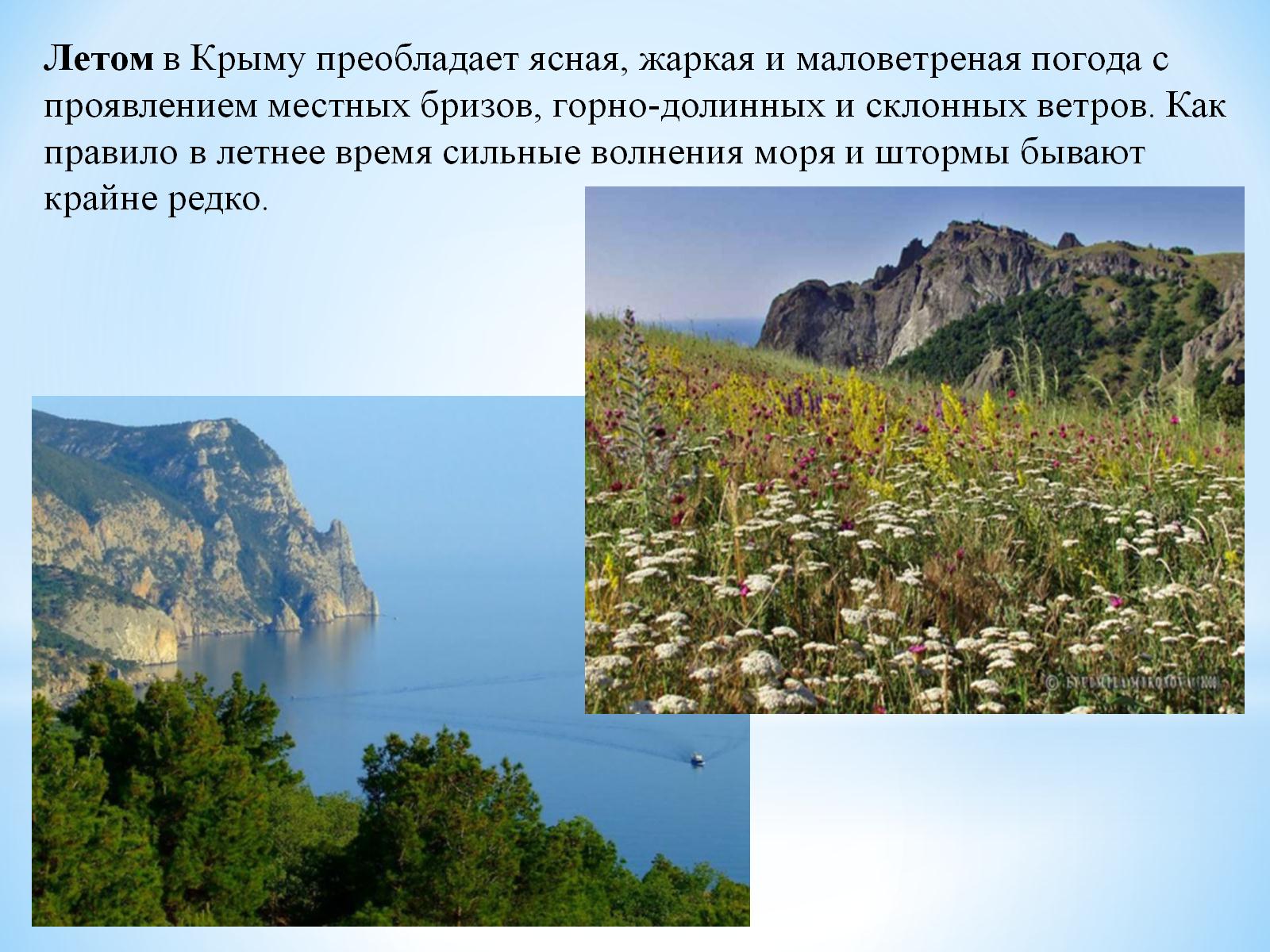 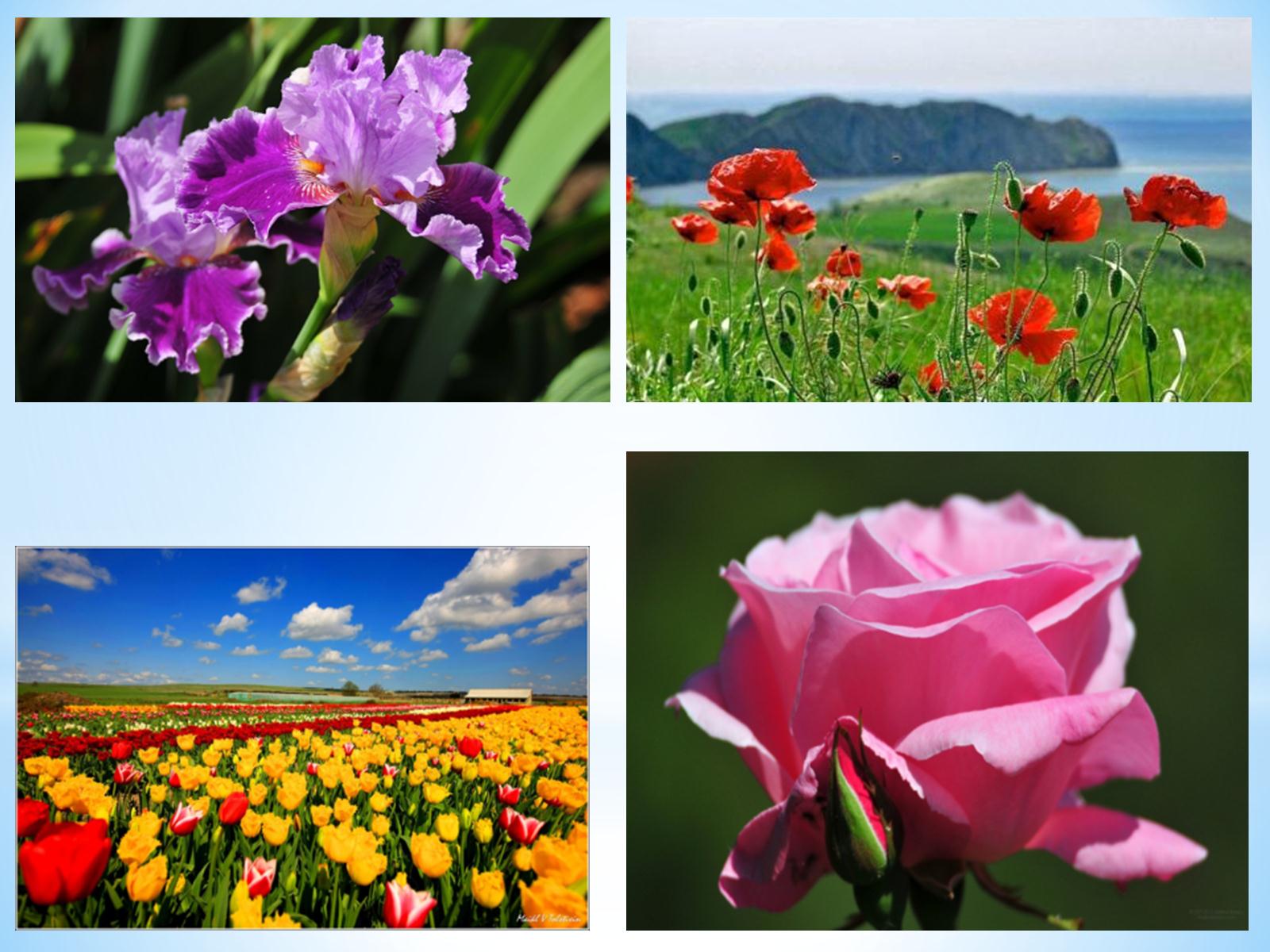 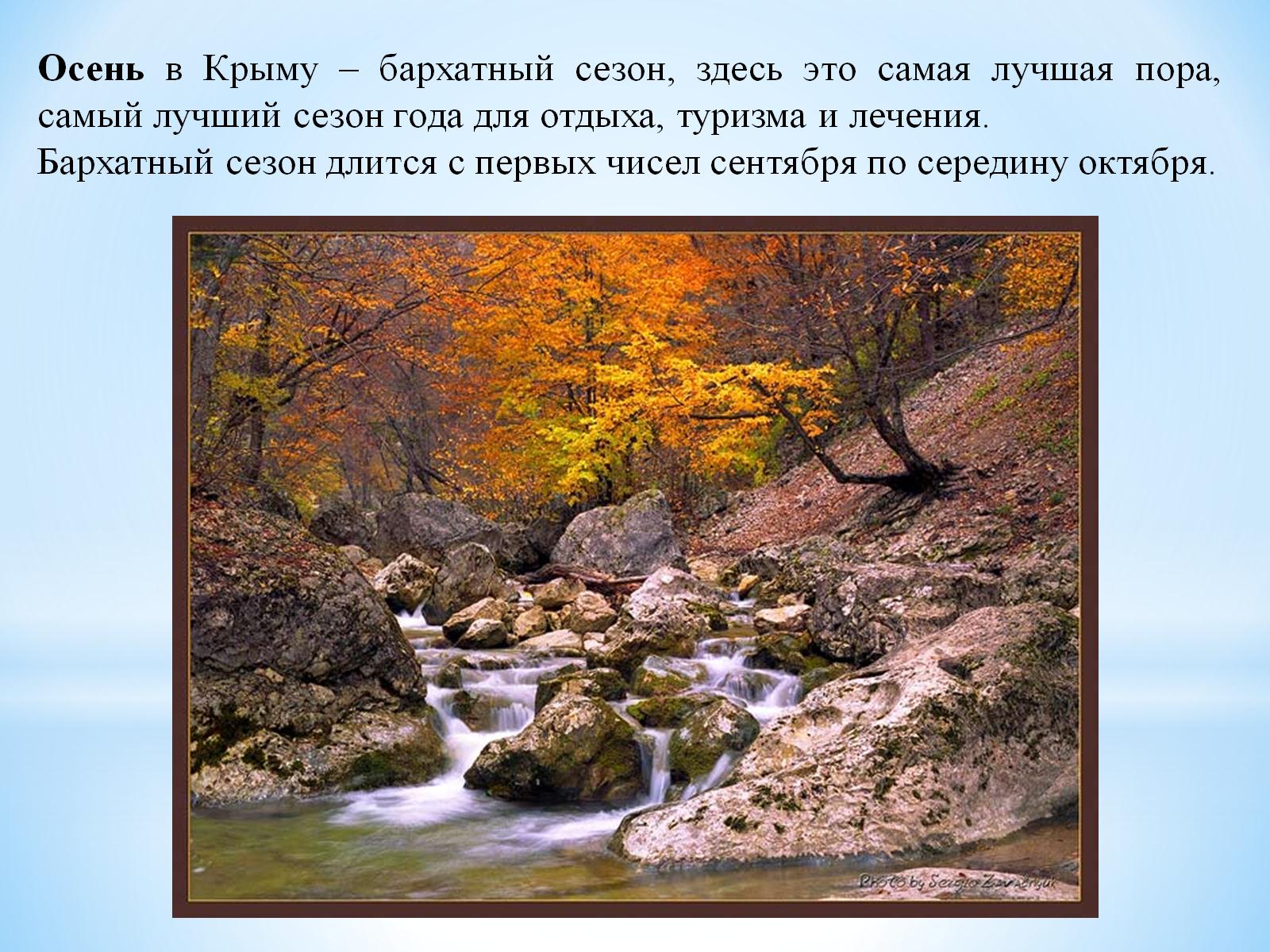 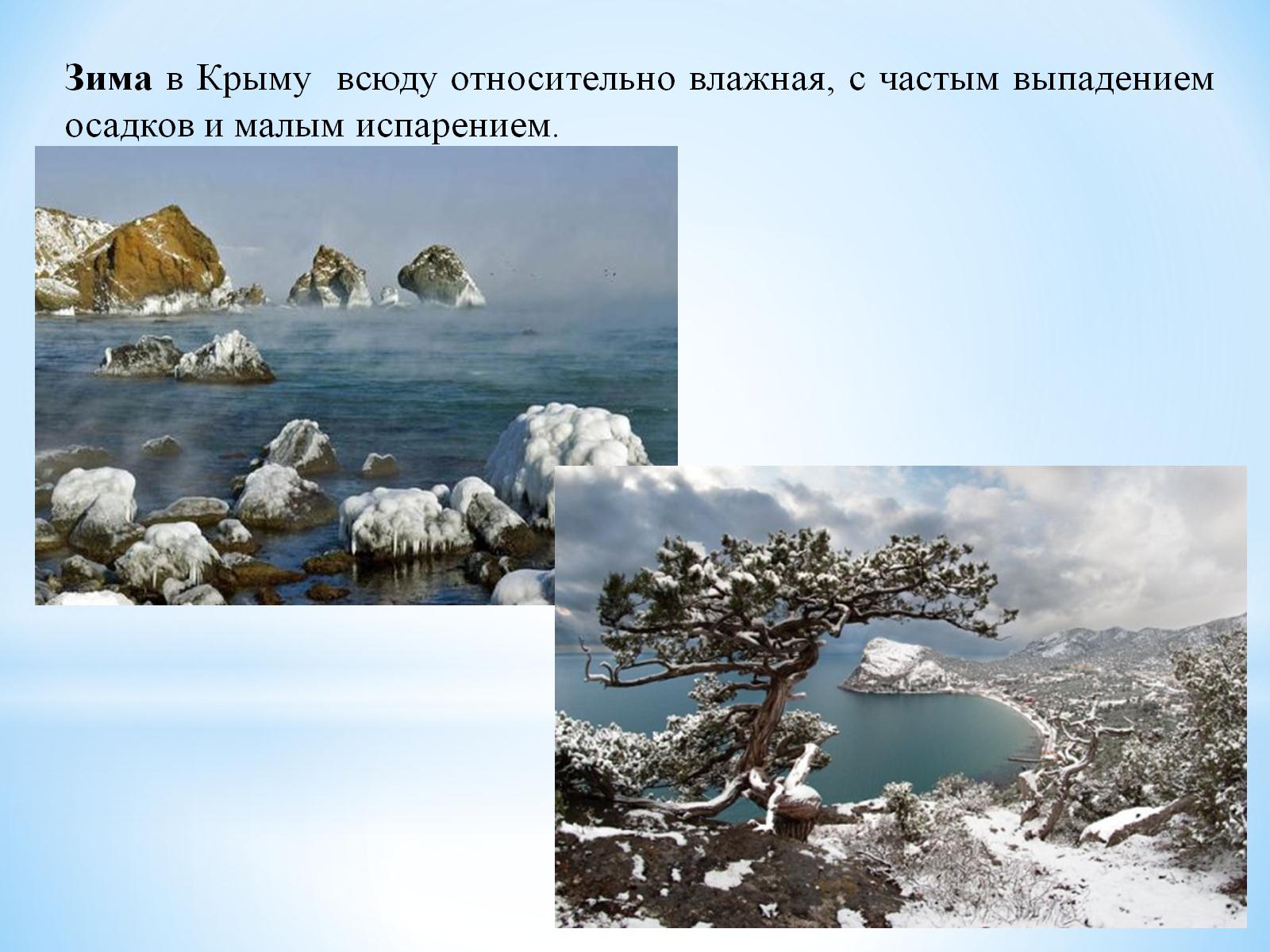 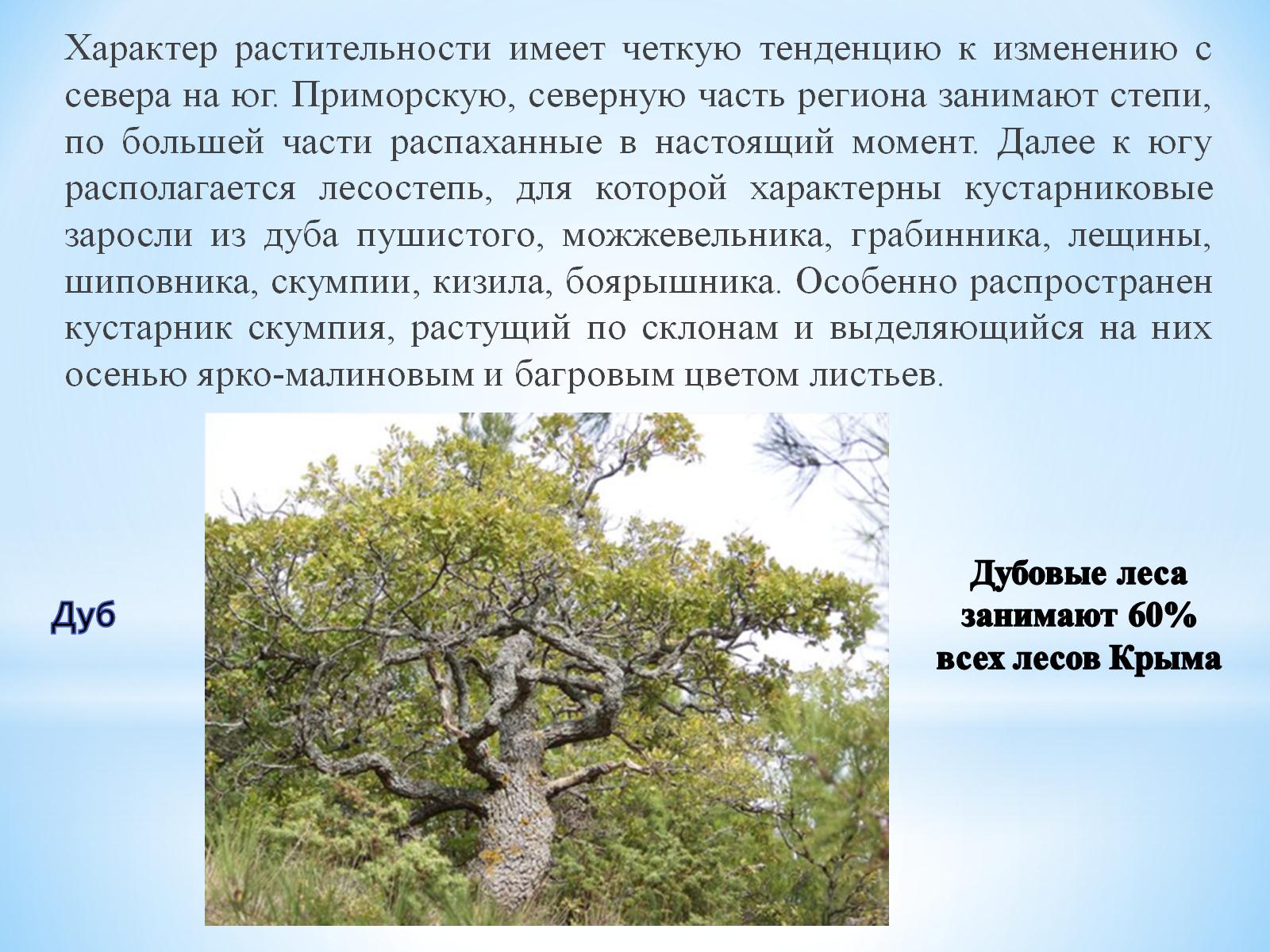 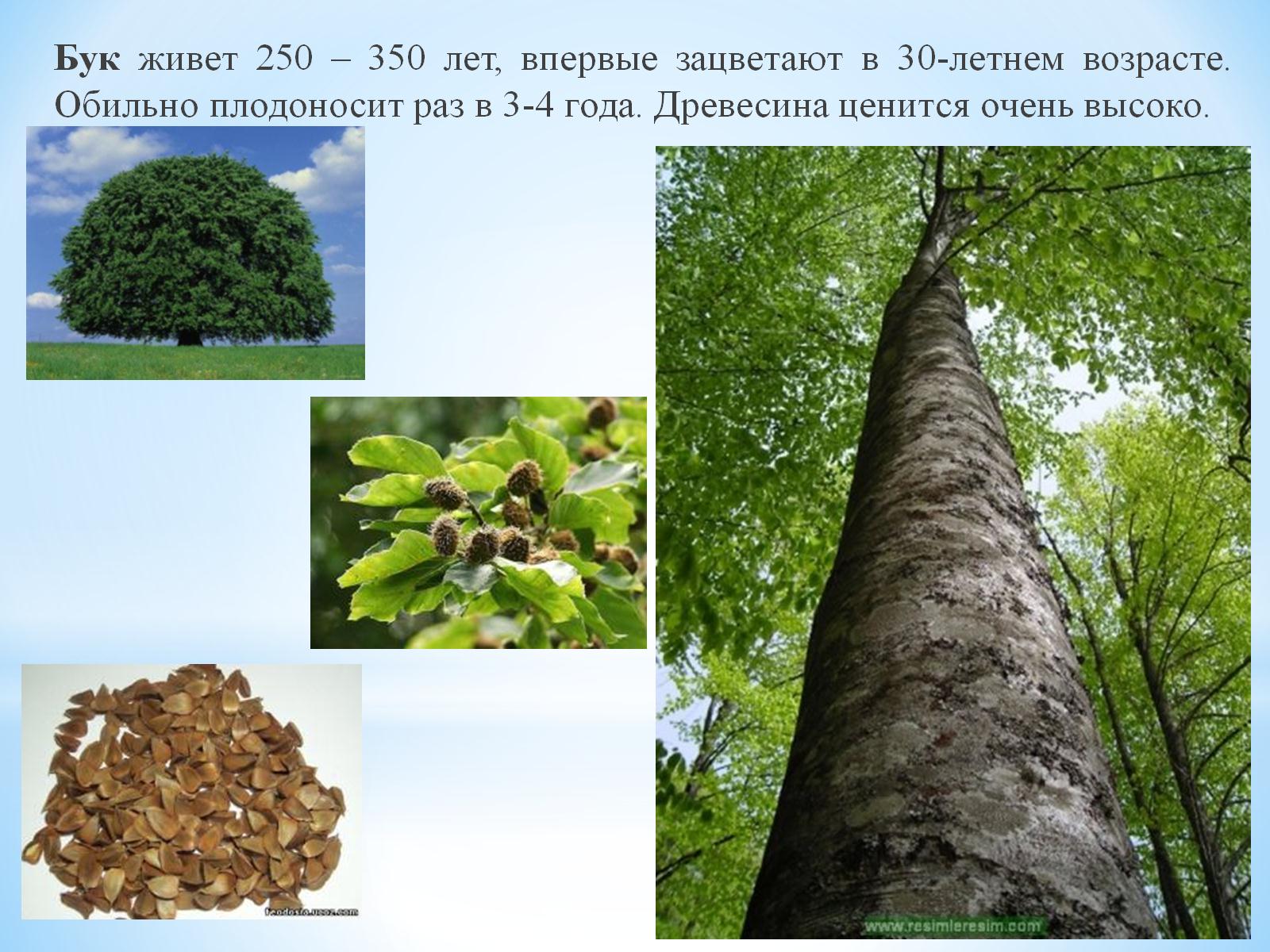 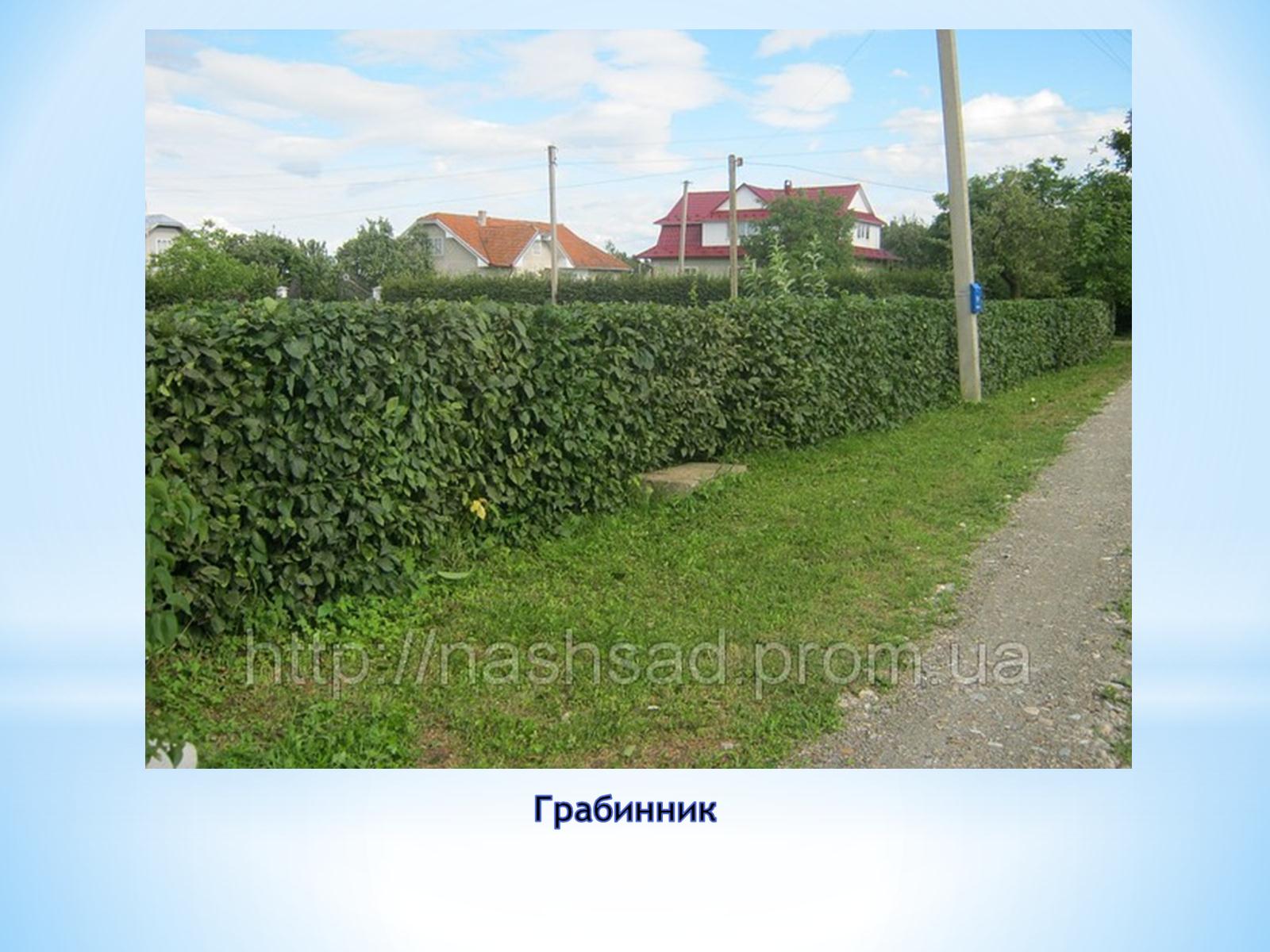 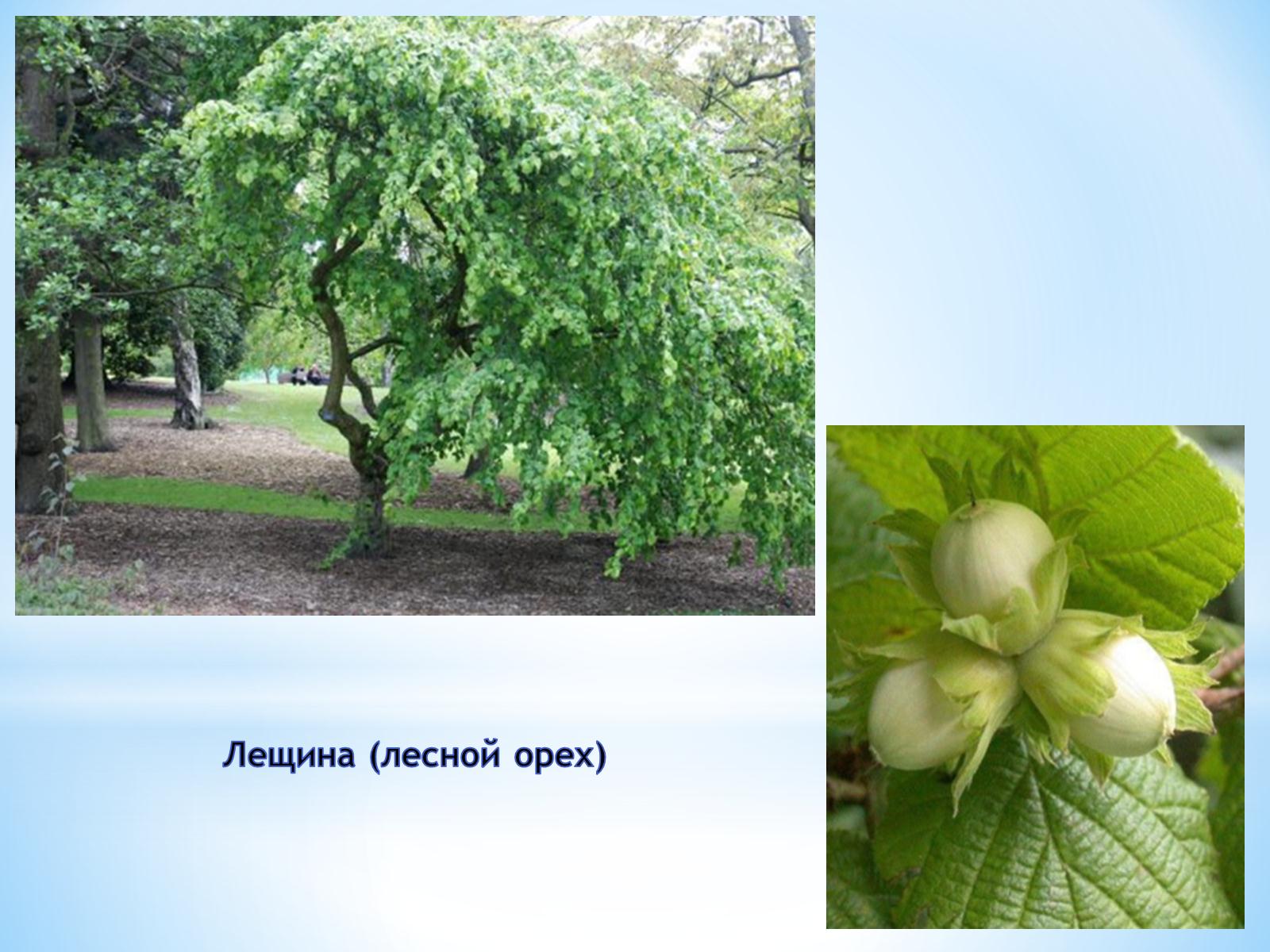 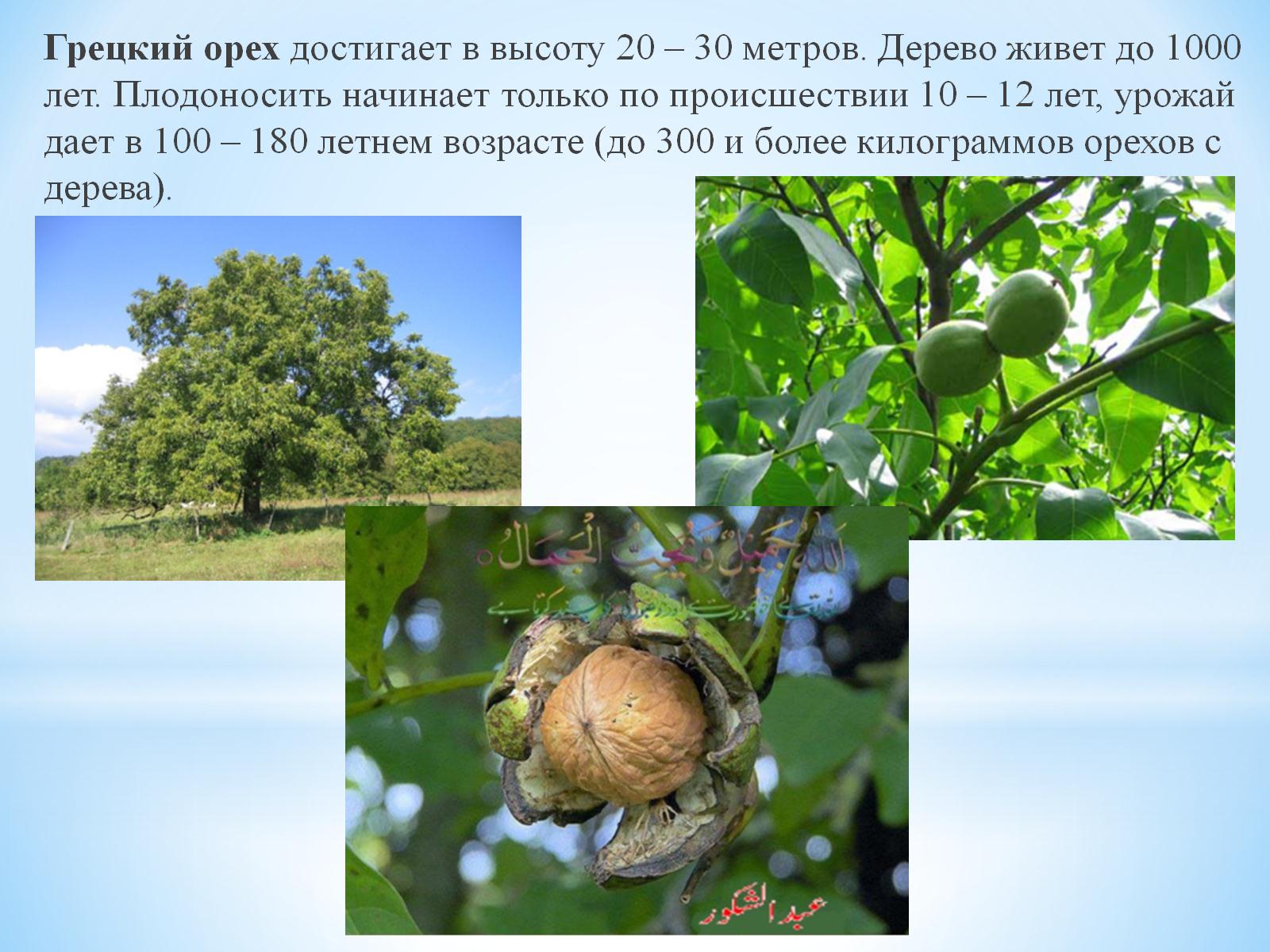